The Power of Numerology
Exploring the Mystical Significance of Numbers
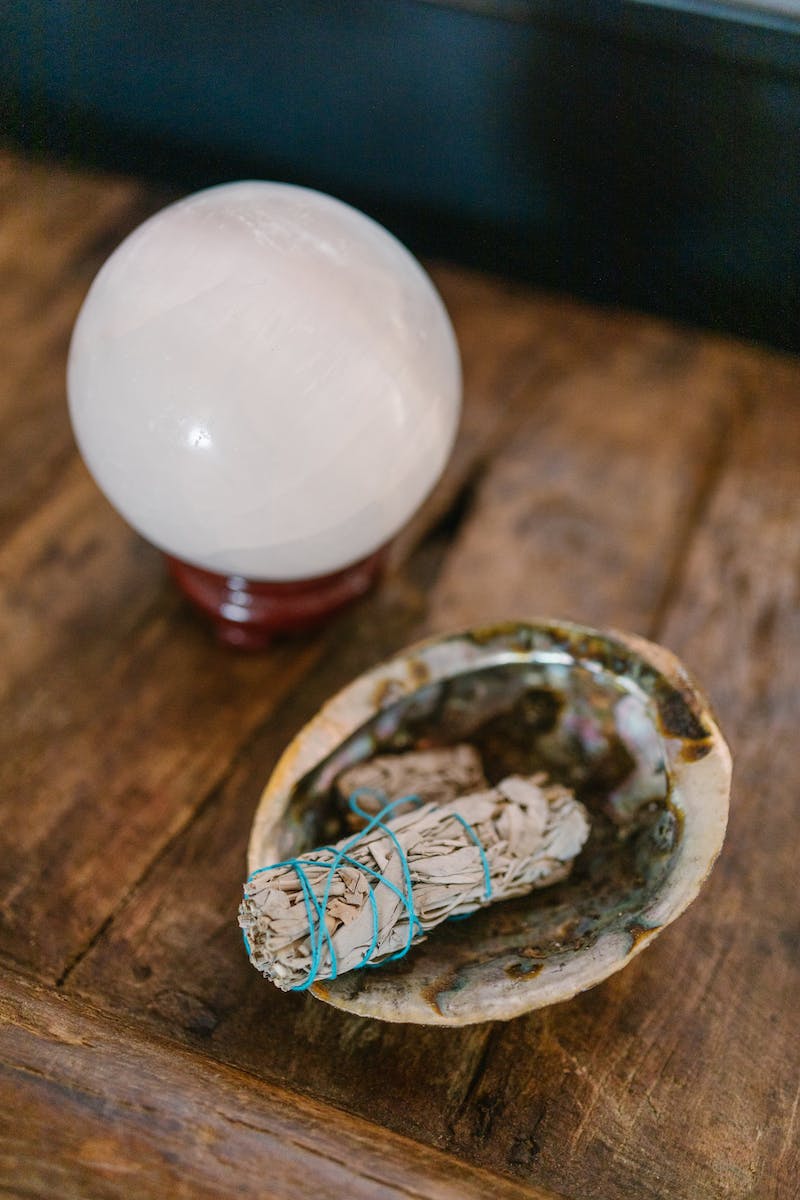 Introduction to Numerology
• Numerology is the belief that numbers have a direct influence on events and circumstances in the world.
• Different cultures have superstitions and beliefs about lucky and unlucky numbers.
• For example, the number 13 is considered unlucky in many Western societies, while the number 8 is seen as lucky in Chinese, Japanese, and Korean cultures.
• Numerology can have a significant impact on people's lives and everyday behaviors.
Photo by Pexels
Pioneers of Numerology: The Pythagoreans
• The Pythagoreans were ancient Greek mathematicians who explored numerology as a way to understand the universe.
• Although Pythagoras is mostly associated with his contributions to mathematics, his school was more of a religious cult than a scientific institution.
• The true teachings of Pythagoras and his followers are shrouded in mystery and often reconstructed from later sources.
• However, it is clear that Pythagoras placed great importance on maintaining an aura of semi-divinity.
• He used various tactics, such as claiming to communicate with the dead, to demonstrate his supernatural powers to his followers.
Numerology and Language
• In many ancient cultures, numbers were represented by letters in their alphabets.
• For example, the Greek and Hebrew alphabets assigned numerical values to each letter.
• In ancient Russian and Church Slavonic traditions, two different numerical systems were used: Cyrillic and Glagolitic.
• Different letters were associated with specific numbers, leading to attempts to determine the numeric value of words and phrases.
• This practice, known as gematria, was widely used in Jewish and Christian traditions, including Kabbalah.
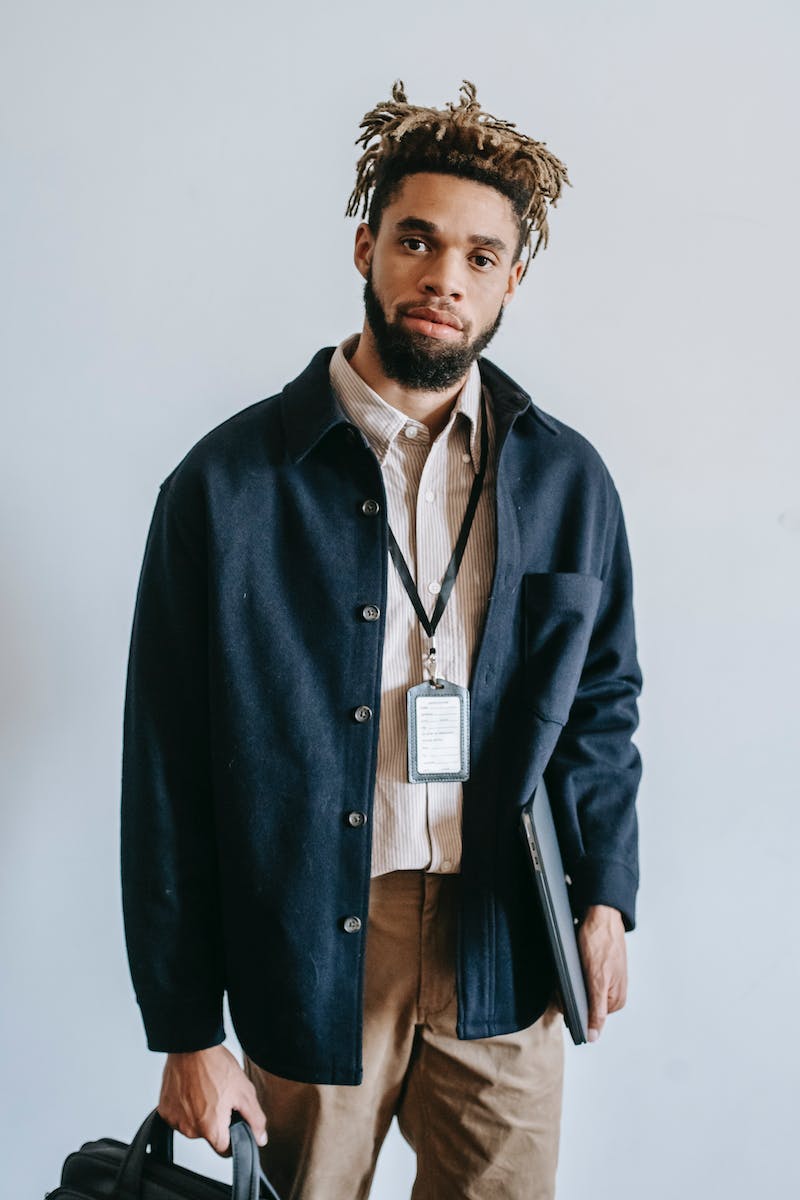 Personal Numerology
• Modern numerology focuses on assigning numerical values to names and using them to determine personal characteristics.
• Different methods exist, such as using the full name and surname or just the initials.
• Personal numerology suggests that individuals have a specific number associated with them that influences their lives.
• According to numerology, using a certain form of a name can affect a person's well-being or success.
• However, calculating someone's personal number can be subjective and open to interpretation.
Photo by Pexels
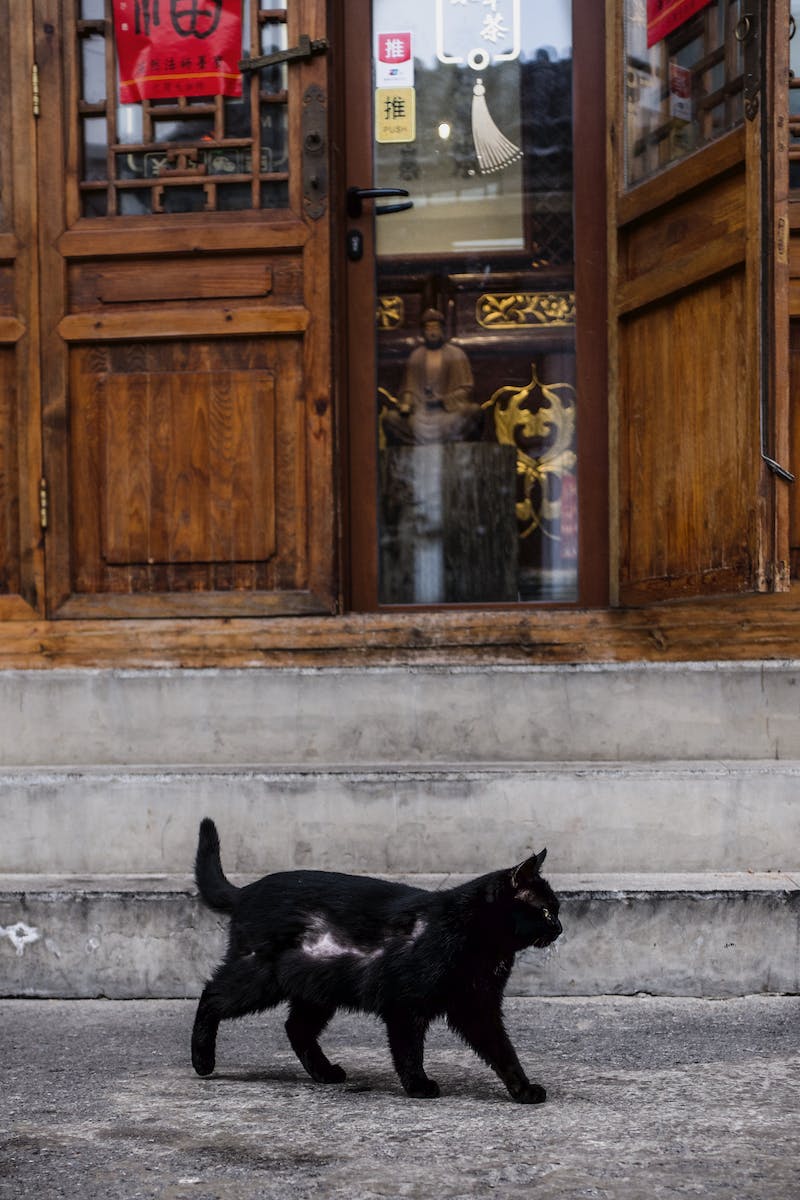 Effects of Numerology
• Beliefs in lucky and unlucky numbers can lead to financial losses and other negative consequences.
• For example, some buildings skip the fourth floor or avoid numbering them with the number four in Chinese, Japanese, and Korean cultures.
• In certain markets, apartments on the eighth floor can be more expensive due to the association of the number eight with prosperity.
• Numerology also affects business activities, as some people avoid important decisions on certain numerically significant and unlucky days.
Photo by Pexels
• Superstitions can have a powerful impact on people's behavior and decision-making processes.
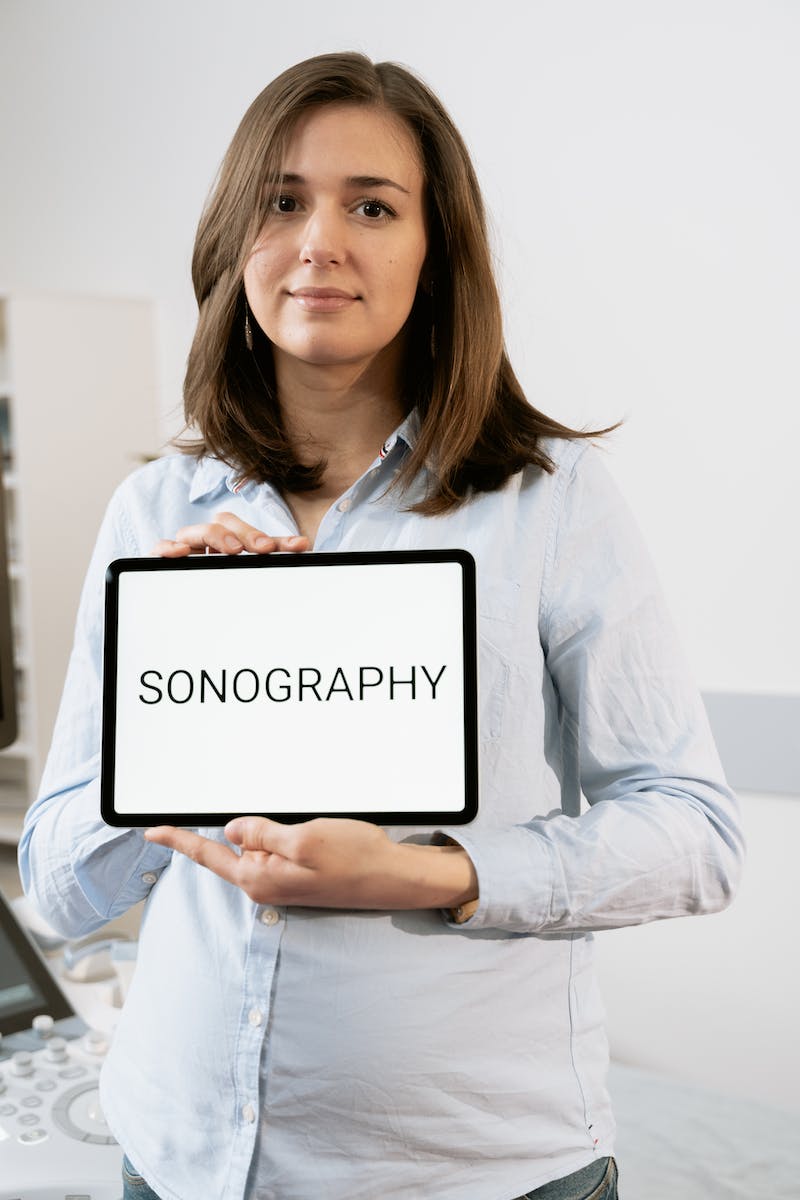 Conclusion
• Numerology exploits the law of small numbers and the human tendency to find meaning in coincidences.
• While numerological interpretations may seem convincing, they are often based on cherry-picked examples.
• Numerology can lead to erroneous beliefs and harm individuals or organizations.
• It is important to critically evaluate claims made by numerologists and understand the cognitive biases at play.
• Numerology is better regarded as a pseudoscience rather than a valid approach for understanding the universe.
Photo by Pexels